What does good look like?
Effective synchronous lesson review and design
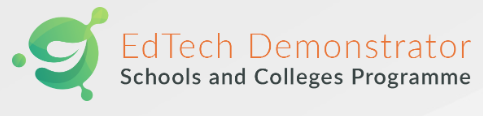 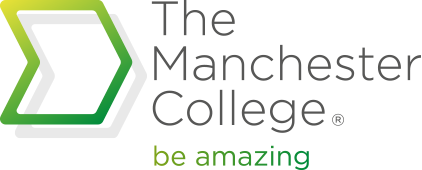 [Speaker Notes: Facilitator to paste any required links for the session in the chat box.]
In the classroom vs synchronous teaching
Reflecting on last term and the accelerated pace of change….
What does ‘good synchronous learning’ look like?
How do you know they know?  What have they learnt?
What are your 
main concerns?
How can we learn from one another and get better?
[Speaker Notes: 10 minutes
1. Invite attendees to introduce themselves and their role in school re: digital.  Ask them to reflect on what they learnt about themselves during lockdown.
2. Facilitator to clarify with delegates the terms a school or colleges uses – pupils, students or learners?
3. Ask delegates if they are happy to be recorded.
4. Ask delegates to only use the chat to access the web links.  If they have a questions just ask.
5. Ask delegates if they are familiar with the terms 'synchronous teaching' and 'asynchronous learning'?
6. Ask them to share their success and concerns regarding developing and delivering synchronous teaching using the question prompts above.]
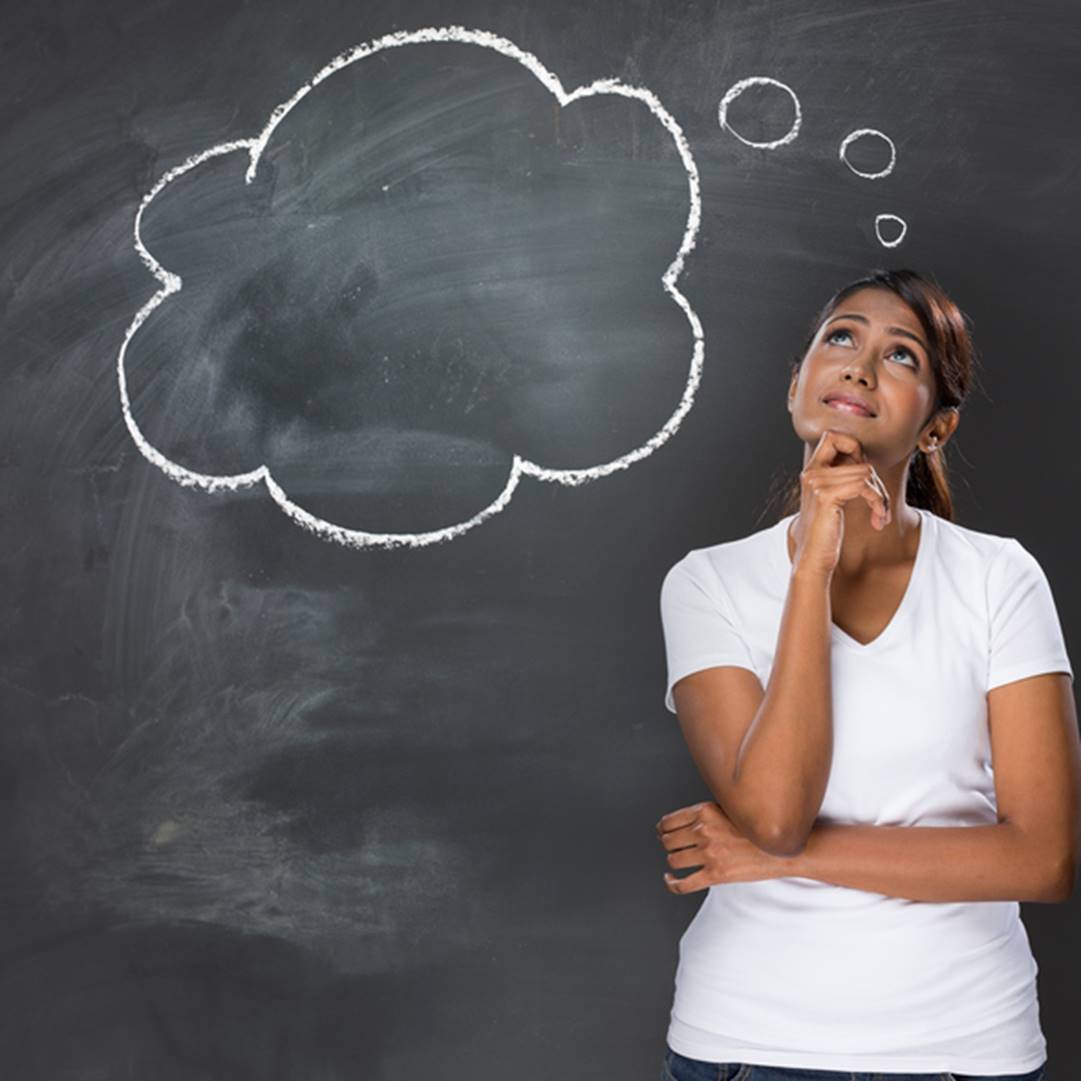 Synchronous teaching – what have we learnt?
What has gone well in your teaching?
What hasn’t gone as well as you would have liked?

Your facilitator will explain how to complete this activity.
[Speaker Notes: 5 mins
1. Facilitator to explain the task above and ask delegates to contribute.
2. This activity can be completed in the chat box but a better way of collating the responses would be in Padlet, Answer garden or a similar online tool.
https://padlet.com/auth/login
https://answergarden.ch/
In this case the URL of the Padlet/Answer garden should be shared in the chat box.
3. The facilitator should time the activity them ask delegates to return to the main Teams window.]
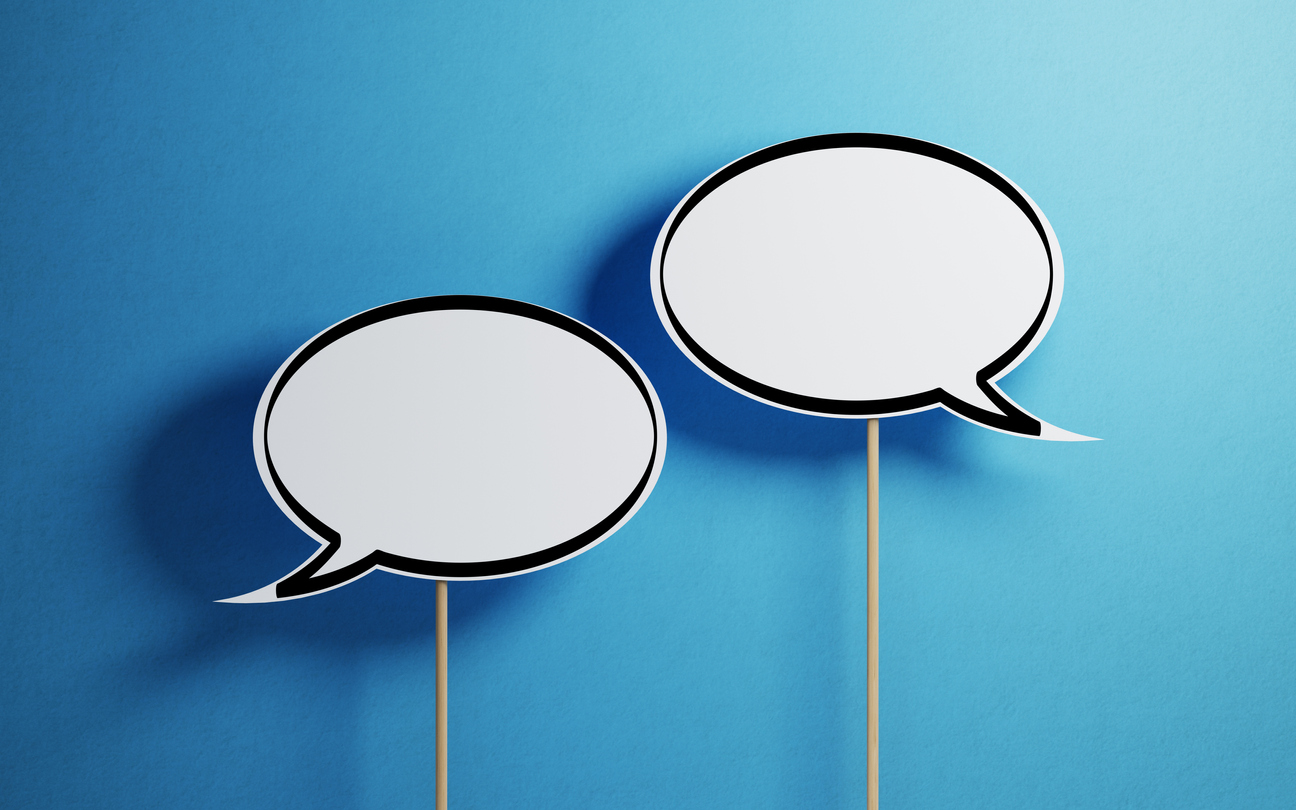 Synchronous teaching – what have we learnt?
What hasn’t gone as well as you would have liked?
What has gone well in your teaching?
Padlet review
[Speaker Notes: 5 mins
1. Facilitator to discuss responses with the group and highlight emerging themes encouraging trainees to expand on their contributions.]
What did you learn from the pre-training webinar?
Reflections might include....
Mobile-ready content
•Readability
•High-contrast colours
•Minimal text
•Powerful images
•Simplicity
Setting the weather
•Specifying goals
•Motivating action
•Planning action
•Relaunching habits
Consistency
•Icons to indicate expected activity
•Use of chat box and higher/lower order questioning for
assessment
Going 'off platform'
• Asking learners to collaborate off platform e.g. Padlet
• Learners carrying out a task then returning
[Speaker Notes: 5 mins
What did they learn from the pre-training task ‘Content & engagement’?]
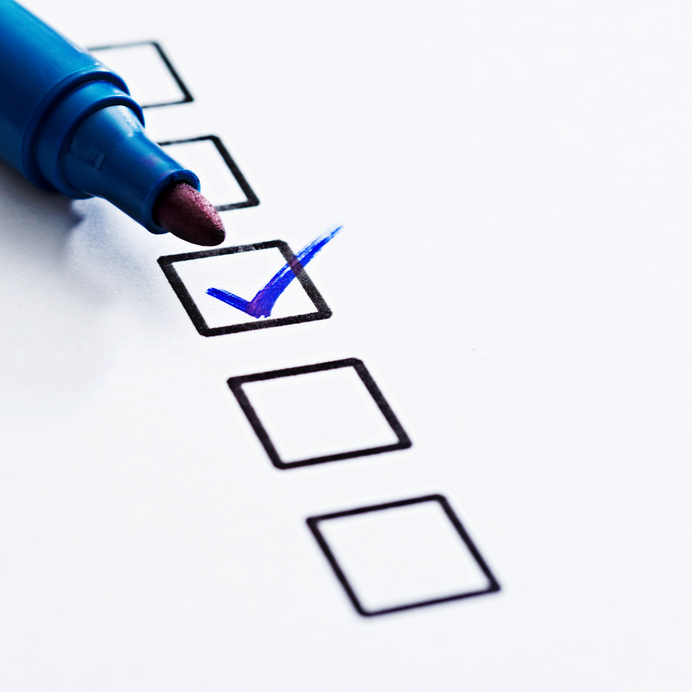 Today we will….
Explore what good synchronous teaching looks like and how we can improve our practice when designing remote learning.
Review two or three synchronous learning sessions identifying strengths and areas for development.
Consider effective ways of cascading training and providing feedback to peers.
Reflect on next steps – what is missing?
[Speaker Notes: 2 minutes
1. Facilitator to explain the purpose of the training session as outlined above.
2. The last point should encourage delegates to consider next steps i.e. sequencing and assessment of learning and will be drawn out at the end of the training.]
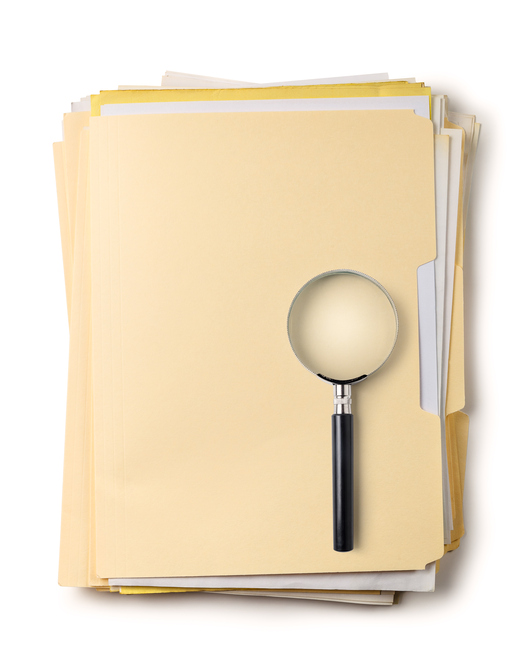 Synchronous learning review process
[Speaker Notes: 5 mins
1. Facilitator to explain in further detail about the synchronous teaching review process:
a) Today you will taking part in online lesson reviews.
b) In a session or lesson teachers initiate learning moments with intended learner activity.
c) We’ll then talk about peer review and effective feedback and moving to action - how you might share best practice across your school or college?]
First lesson review – the context
Grab a pen and paper.
Draw and label two columns as follows:
[Speaker Notes: 2 mins
1. Facilitator to explain the context below:
“An Oxford University Press webinar with a global audience explores how a teacher can use asynchronous sessions to support online learning.”]
Learning moments – something like this….
[Speaker Notes: 5 minutes
1. Facilitator to ask delegates to discuss their findings either in the chat box or using the microphone.  How effective were the teacher and learner activities in relation to synchronous teaching?  Rewind or fast forward the clip to illustrate any points.]
Learning moments – something like this….
[Speaker Notes: 5 minutes
1. Facilitator to ask delegates to discuss their findings either in the chat box or using the microphone.  How effective were the teacher and learner activities in relation to synchronous teaching?  Rewind or fast forward the clip to illustrate any points.]
Feedback – strengths and areas for development?
[Speaker Notes: 5 mins
1. Facilitator to ask delegates to consider a response to the above then share their ideas.  Prompt them to reflect on the ‘content and engagement’ webinar pre-homework if necessary.
2. This activity can be completed in the chat box but a better way of collating the responses would be in Padlet, Answer garden or a similar online tool.
https://padlet.com/auth/login
https://answergarden.ch/
3. In this case the URL of the Padlet/Answer garden should be shared in the chat box.
4. The facilitator should time the activity them ask delegates to return to the main Teams window.]
Second lesson review – the context
Grab a pen and paper.
As before draw and label two columns as follows:
[Speaker Notes: 2 mins
Facilitator to explain the context below:
“This second recorded webinar in the series explores how a teacher can use synchronous sessions to support online learning.”]
Second lesson review
Open the clip in the chat and watch until the end.
Make notes as you go along as before.
[Speaker Notes: 18 mins
Facilitator to explain the context. This is a year 7 school teacher that is delivering a session for the first time. He is practicing but he does use it to capture students thoughts. 
Start at 9 minutes 4 seconds in only : https://www.youtube.com/watch?v=cN5ypuZF1bI
Then watch until: 10 minutes ish 
Skip to 14 mins 30 seconds – watch for a couple of minutes 
Skip to 16 mins 50 seconds to watch forms – watch for a minute or two 
Skip to 20 mins and watch until 23 minutes 34 seconds (if time) 

2. The facilitator should time the activity them ask delegates to return to the main Teams window and discuss their findings.
3. The facilitator should be available to support one to one if required.
4. Once delegates have returned discuss the key teacher and learner activities and how effective they are in relation to synchronous learning.

Overview of session:

Teacher activity						Expected learner activity
Welcoming everyone 
Checking everyone has the chat 
Discusses camera
Explains the session and rules on the screen 
Gets them to use chat to confirm they know what they are to do 
Shows a Ppt to show the survey 
Uses Forms to check their understanding of Teams 
Q&A]
Feedback - Feedback – strengths and areas for development?
[Speaker Notes: 5 mins
1. Facilitator to ask delegates to consider a response to the above then share their responses.
2. This activity can be completed in the chat box but a better way of collating the responses would be in Padlet, Answer garden or a similar online tool.
https://padlet.com/auth/login
https://answergarden.ch/
3. In this case the URL of the Padlet/Answer garden should be shared in the chat box.
4. The facilitator should time the activity them ask delegates to return to the main Teams window.]
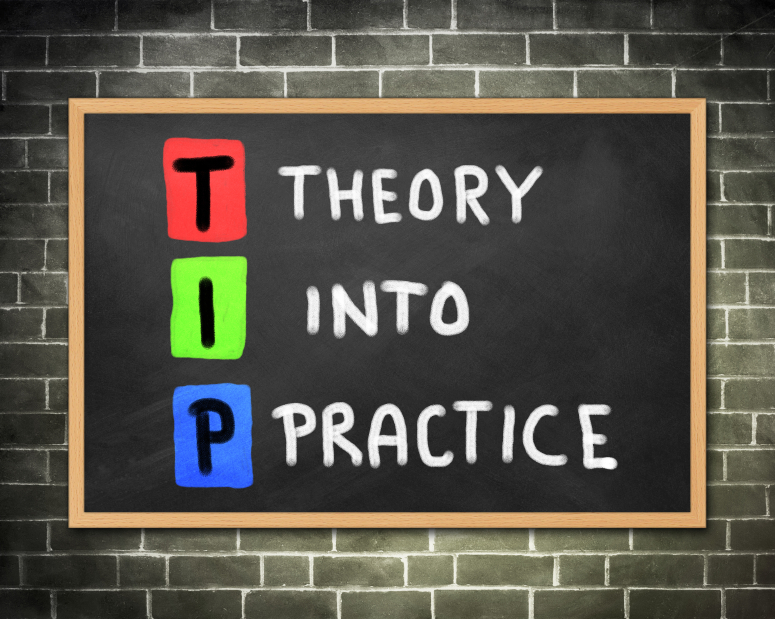 [Speaker Notes: Let us know investigate some themes to consider when using Teams for synchronous lessons]
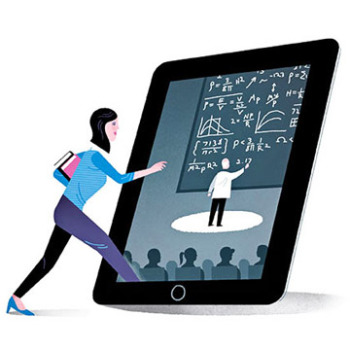 Theme 1 

Virtual classroom etiquette, rules and Teams orientation
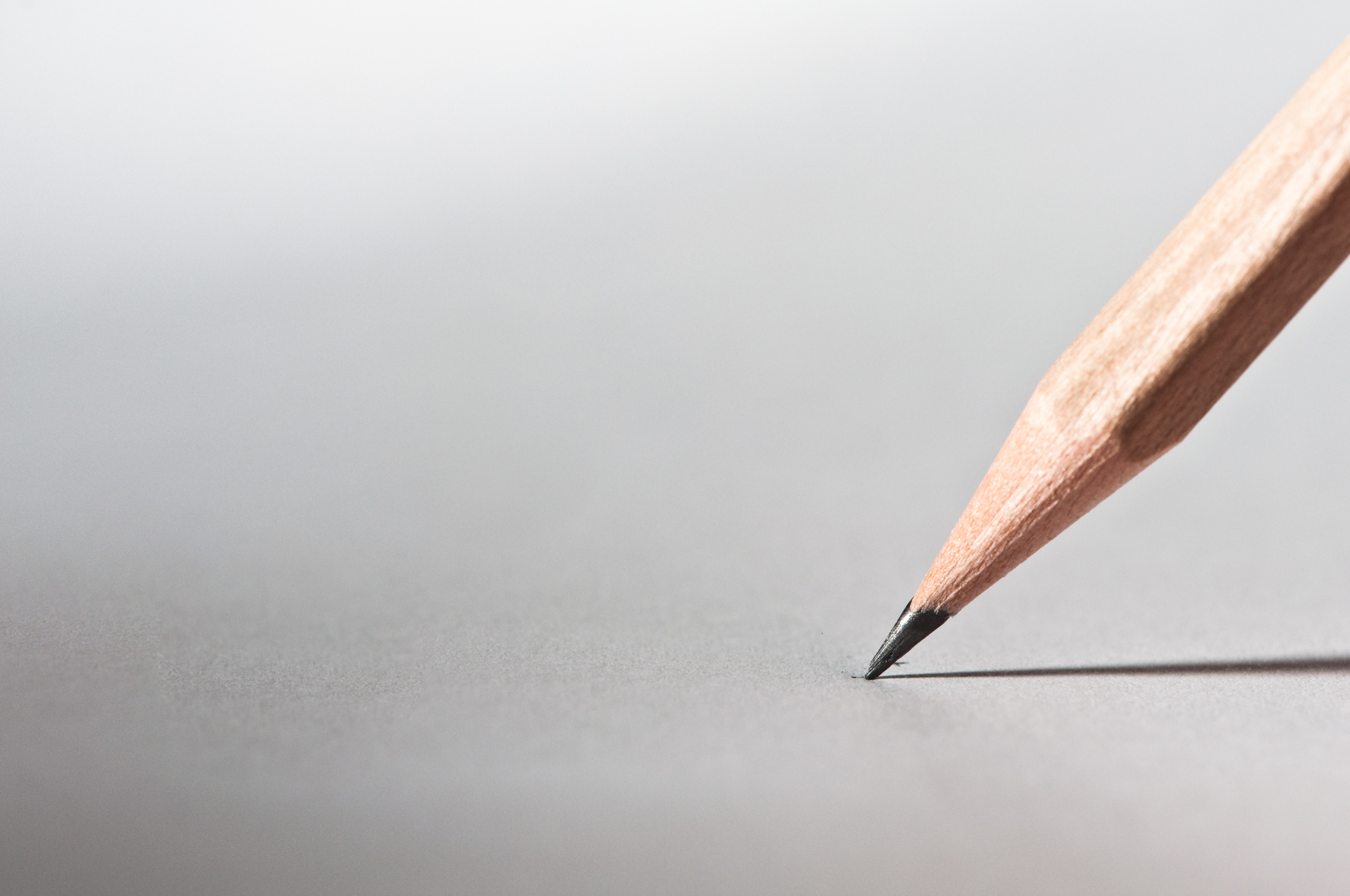 Prepare for learning checklist
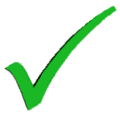 Are you prepared and ready to start your lesson? (Pen and Paper, on time)
Are you in the right environment to learn. Free from distractions (emails, social media, TV, colleagues, family etc.)
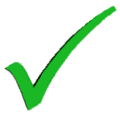 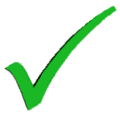 Are you dressed suitably for learning? (i.e. not in pyjamas)
Have you familiarised yourself with the Teams icons using the Teams orientation handout?
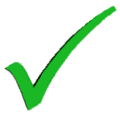 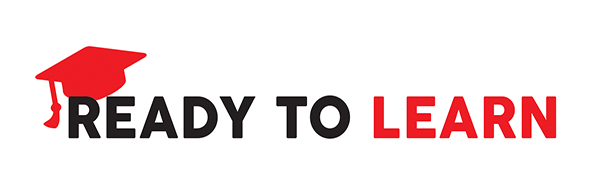 [Speaker Notes: Are your students prepared for learning? Why not use the prepare for learning checklist. This can be stored in your Teams area and students can access this as a reminder for your virtual lesson.]
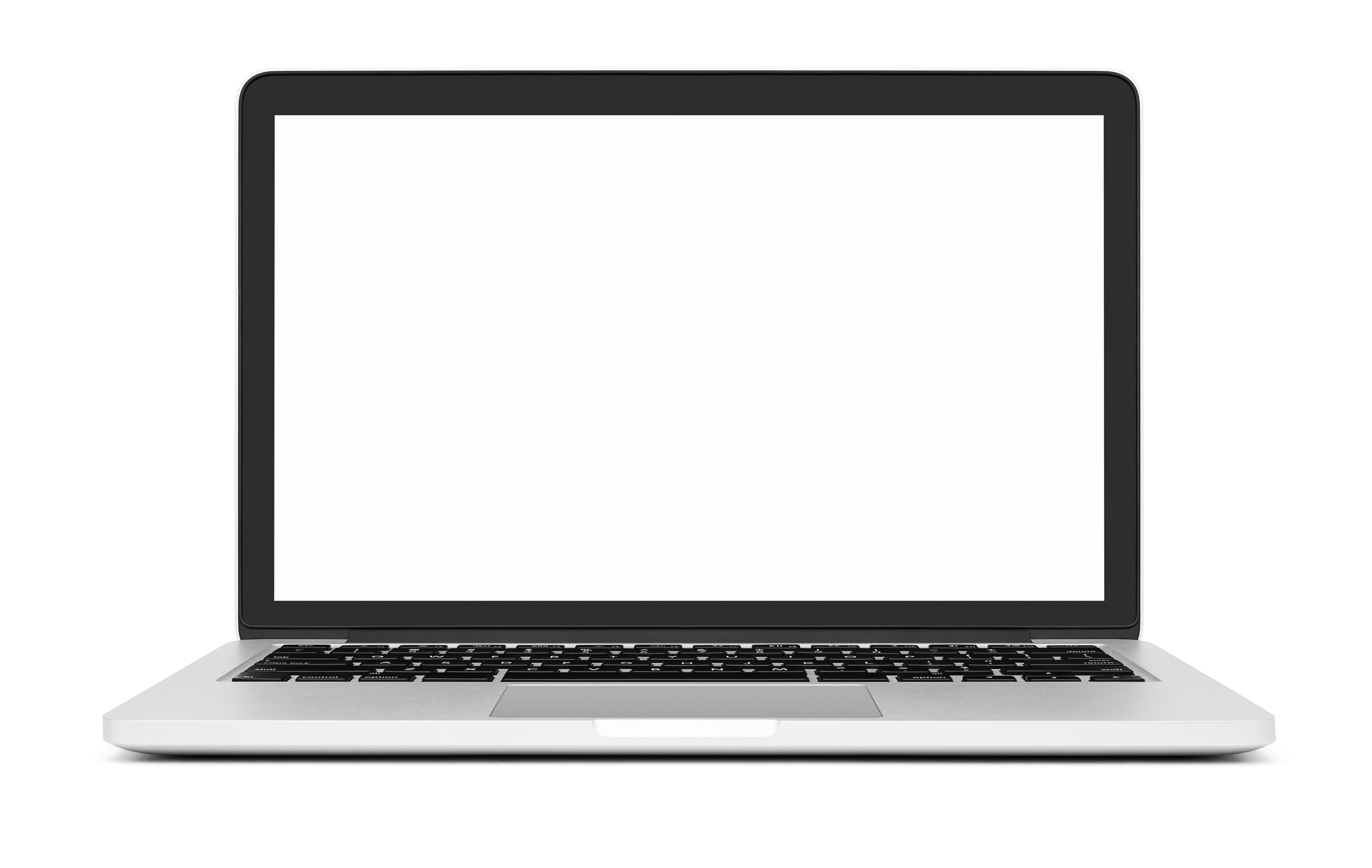 Virtual classroom etiquette 

Participate in learning activities via Chat & Audio, using the icons and text box as appropriate.

Always show respect for the ideas of others when commenting verbally or via Chat. Do not use any offensive or discriminatory language. 

 Be a ‘good digital citizen’ and be aware of your responsibility to keep your log-in details and passwords safe. Do not share these with others.
[Speaker Notes: Create a virtual classroom etiquette to remind your students of the do’s and don’ts – get them to make it and always refer to it at the beginning of every lesson

Discussion point – what else would you have on it?]
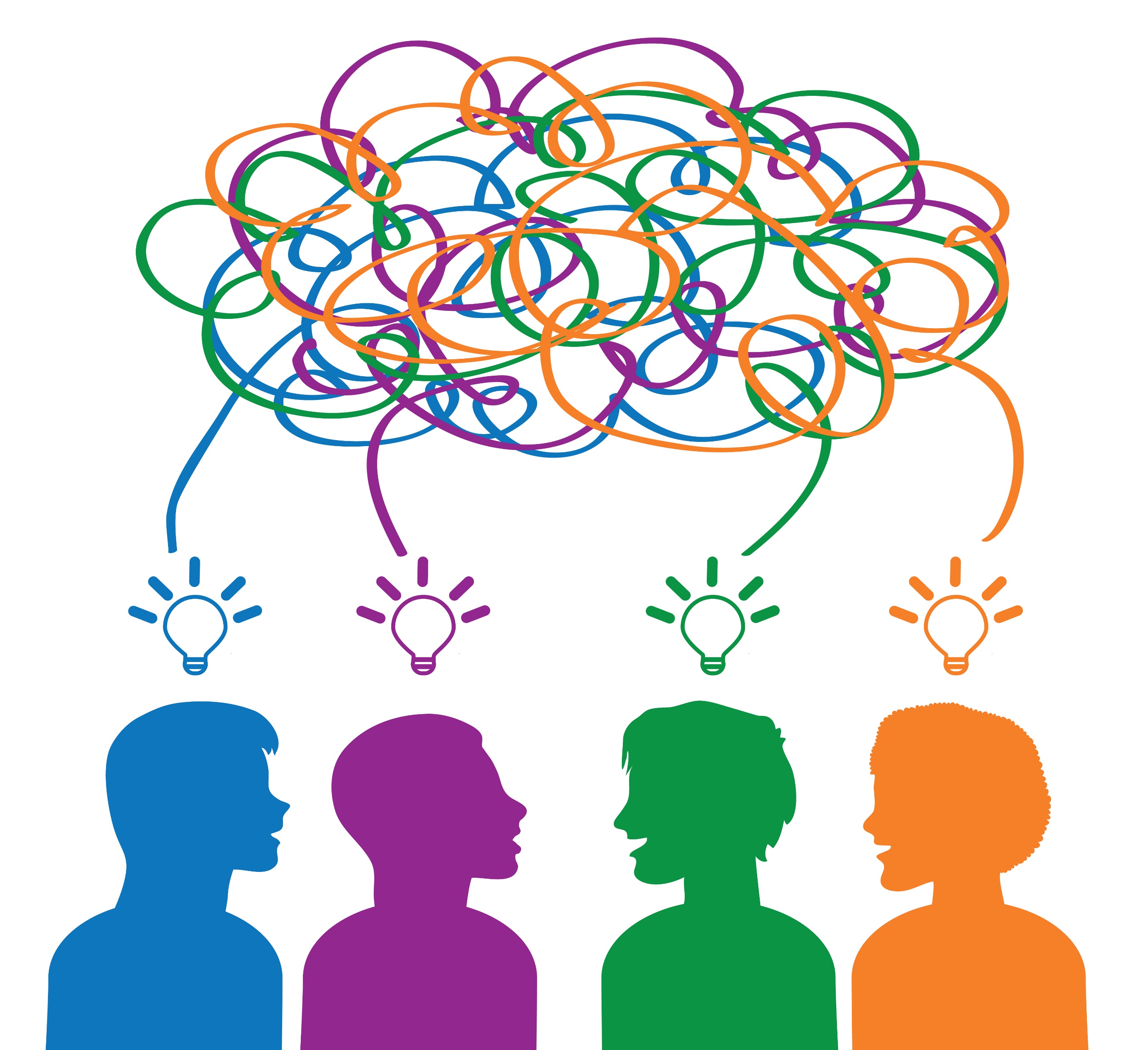 Orientation
A pre-induction where you meet each student individually to get them logged on

A set period to ‘play around’ within a meeting setting during induction
[Speaker Notes: It is important that all students know the Microsoft Teams system and how to work with it. 
You could have:
a pre-induction where you meet each learner individually to get them logged on
a set period to ‘play around’ within a meeting setting during induction]